Introduction aux données structurées et à leur traitement
Formation
Sciences Numériques et Technologie		
			Académie de Versailles
	
Christophe DEBERNARDI

				Version 1.00_Form_Jour2
Lycée Richelieu - Rueil-Malmaison – Académie de Versailles
1
Activités proposées
Christophe DEBERNARDI
Lycée Richelieu - Rueil-Malmaison – Académie de Versailles
2
Introduction à l’exploitation des données structurées.
Lycée Richelieu - Rueil-Malmaison – Académie de Versailles
3
Exploitation des open data			                            Deux approches possibles
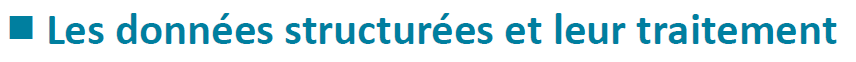 Approche 1 : Utilisation des outils existants sur un  PC. 

Approche 2 : Mise en place d’un programme en Python.
Une même activité – Deux approches possibles
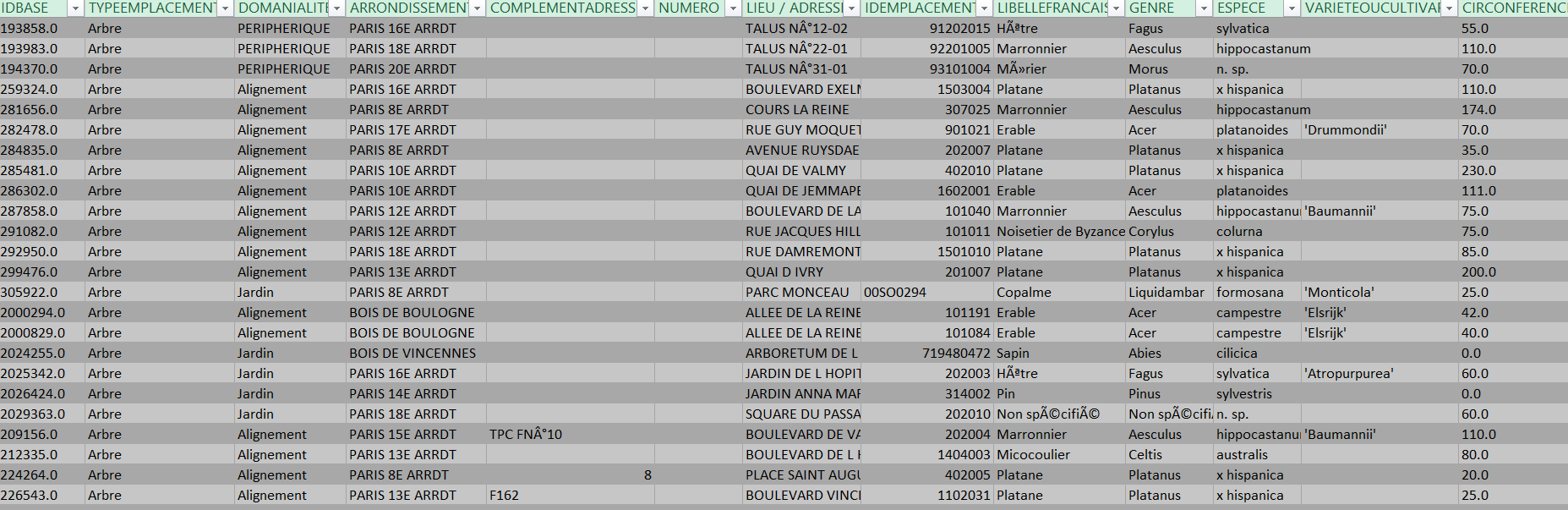 Lycée Richelieu - Rueil-Malmaison – Académie de Versailles
4
Les données structurées – Approche 1 	                                                             Besoins pour l’activité
Approche 1 : Utilisation des outils existants sur un PC.
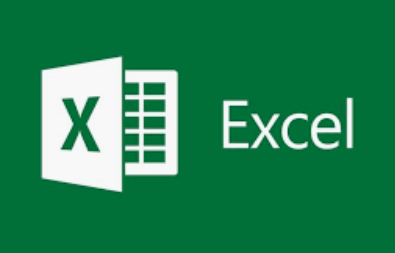 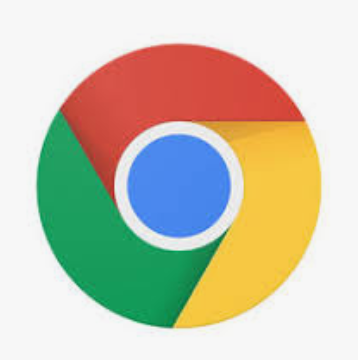 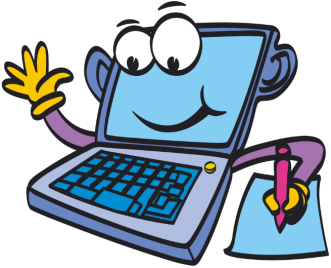 Un tableur
commercial ou libre
Navigateur Chrome
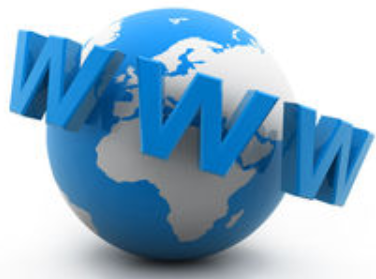 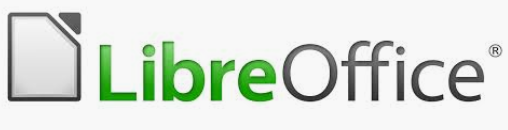 Connexion WEB
Lycée Richelieu - Rueil-Malmaison – Académie de Versailles
5
Les données structurées – Approche 1	                                 Etape 1 – Obtention des données – 1 –
Etape 1 : Obtention des données
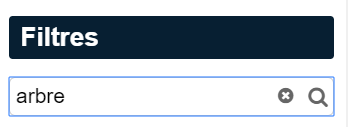 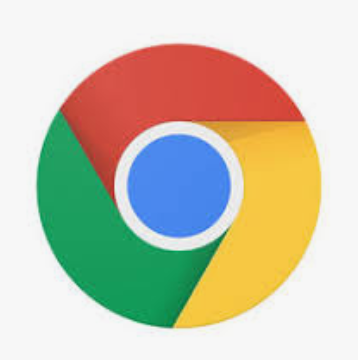 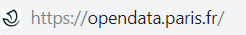 Sélectionner un jeu de données
Adresse possible d’open data
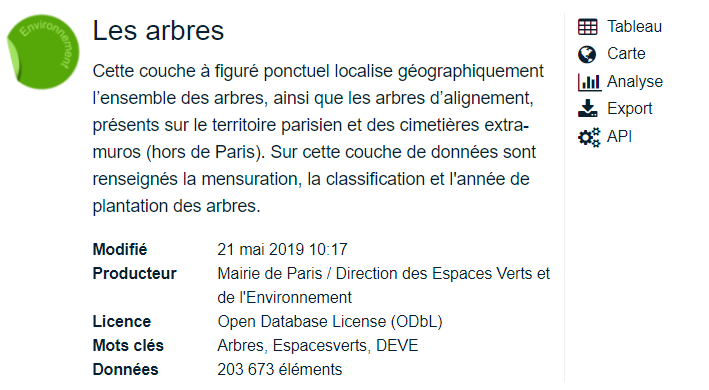 Navigateur Chrome
Open data sur les arbres de Paris
Lycée Richelieu - Rueil-Malmaison – Académie de Versailles
6
Les données structurées – Approche 1	                                 Etape 1 – Obtention des données – 1 –
Etape 1 : Obtention des données
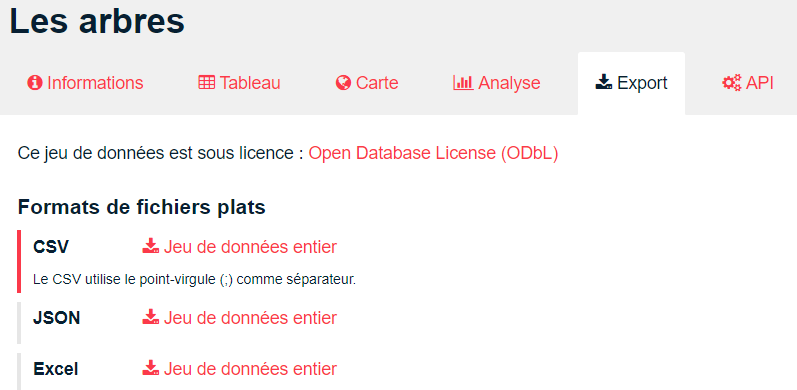 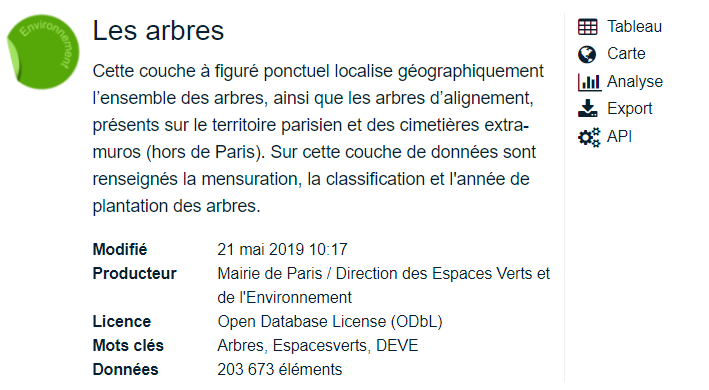 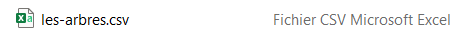 Fichier au format csv (comma separated value)
Lycée Richelieu - Rueil-Malmaison – Académie de Versailles
7
Les données structurées – Approche 1	                              Etape 2 – Exploitation des données – 1 –
Etape 2 : Exploitation des données
Fichier au format csv
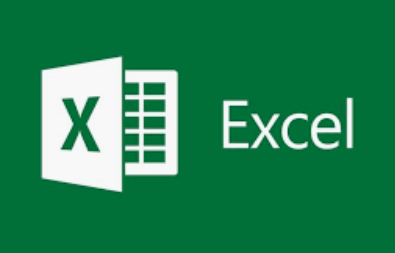 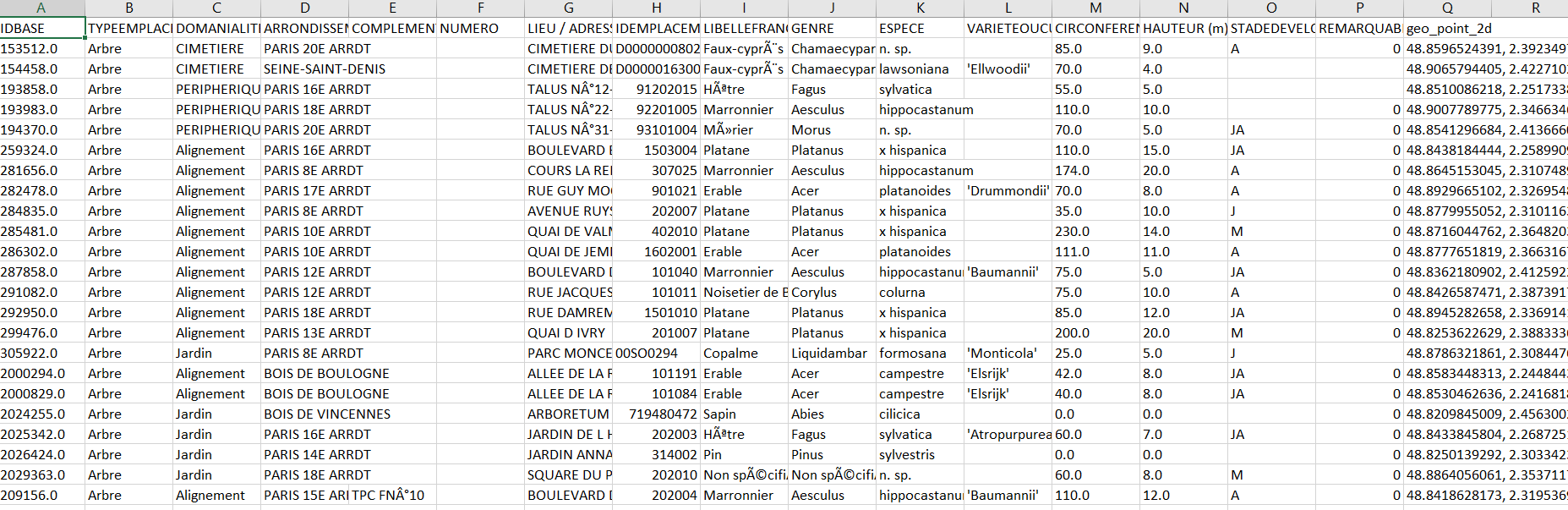 Tableur
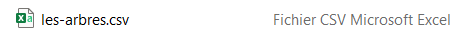 Données brutes
Lycée Richelieu - Rueil-Malmaison – Académie de Versailles
8
Les données structurées – Approche 1	                              Etape 2 – Exploitation des données – 2 –
Etape 2 : Exploitation des données
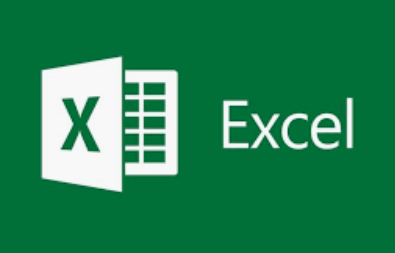 Tableur
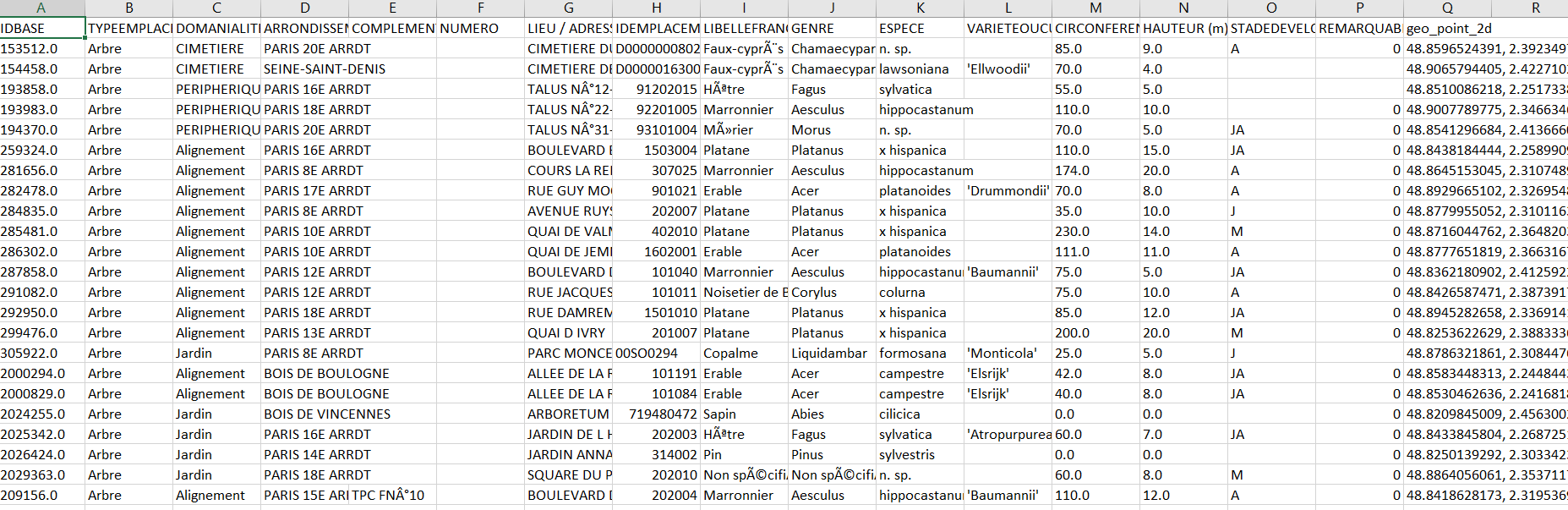 Sélection globale (CTRL + A)
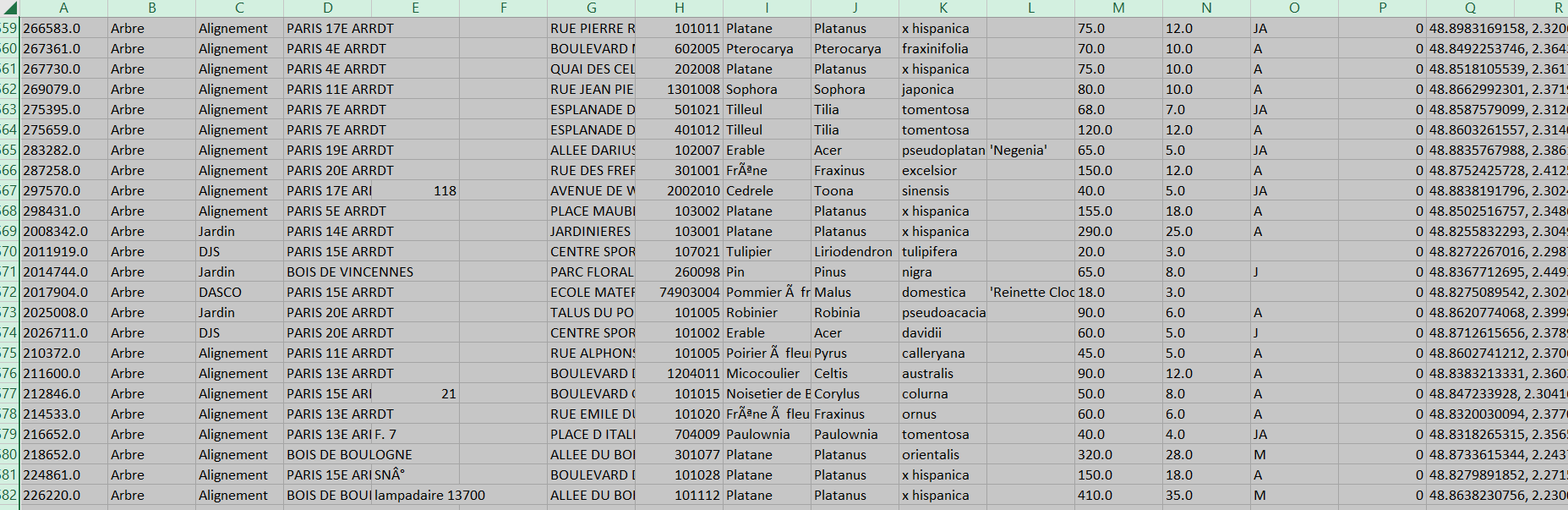 Lycée Richelieu - Rueil-Malmaison – Académie de Versailles
9
Les données structurées – Approche 1	                              Etape 2 – Exploitation des données – 3 –
Etape 2 : Exploitation des données
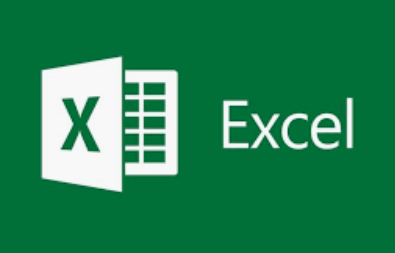 Sélection globale (CTRL + A)
Tableur
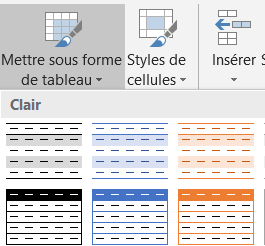 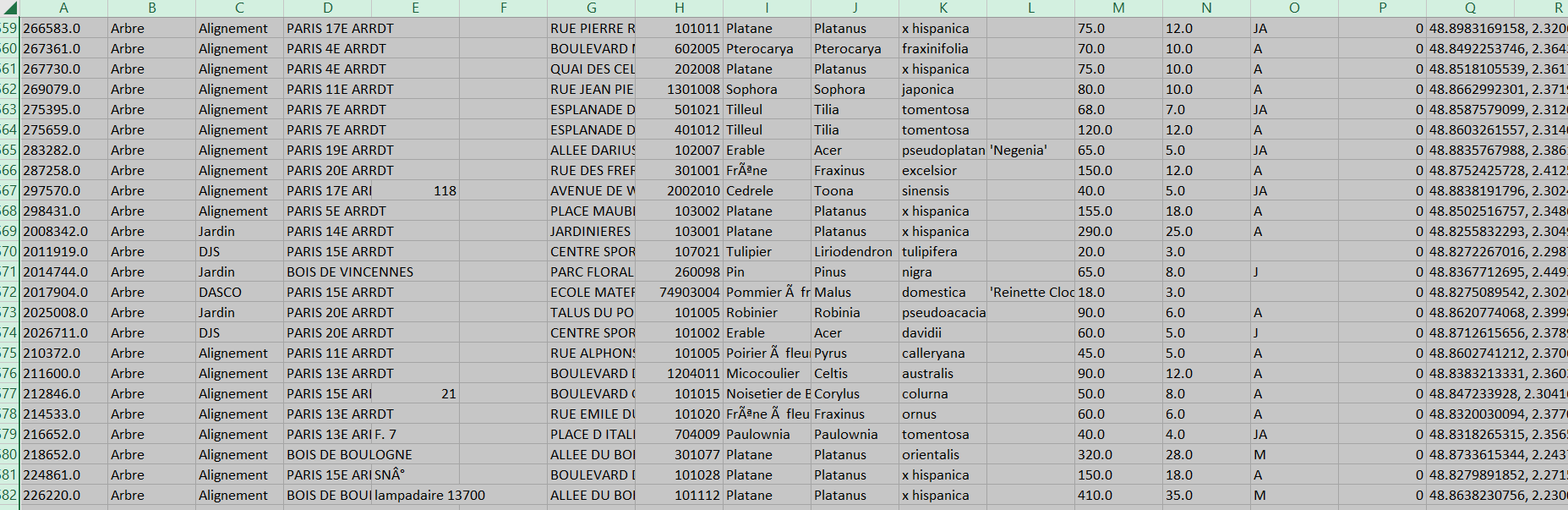 Mise sous forme de tableau (choisir n’importe lequel)
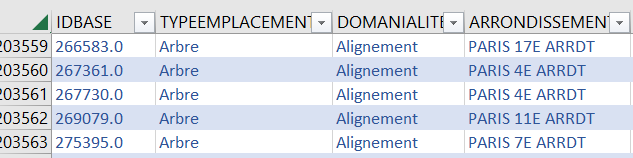 Apparition des noms de colonnes
Lycée Richelieu - Rueil-Malmaison – Académie de Versailles
10
Les données structurées – Approche 1	                              Etape 2 – Exploitation des données – 4 –
Etape 2 : Exploitation des données
Note : Par le jeu des sélections sur les colonnes, faire afficher tous les platanes dans le 6ème arrondissement sur le Boulevard Saint Germain.
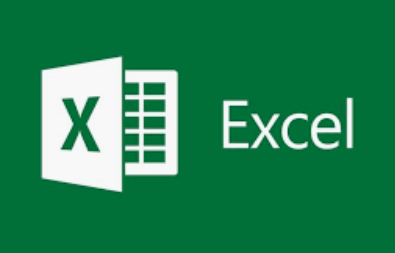 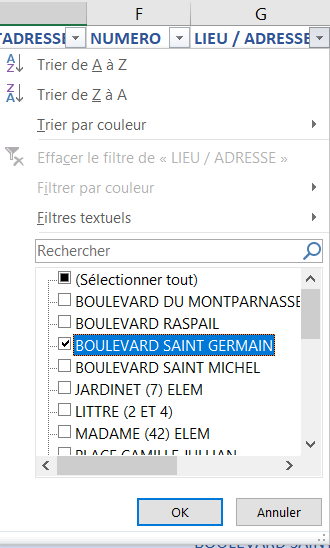 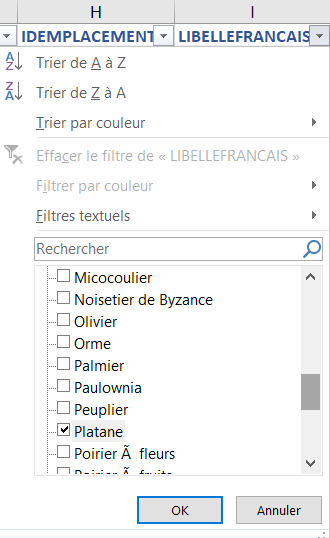 Tableur
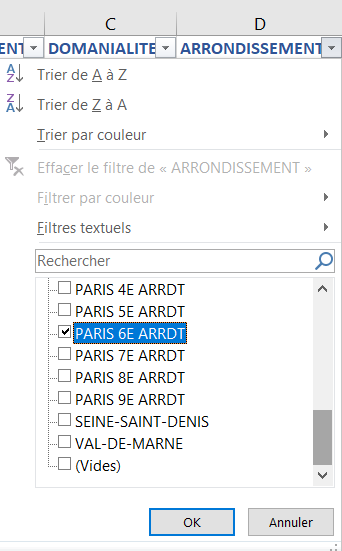 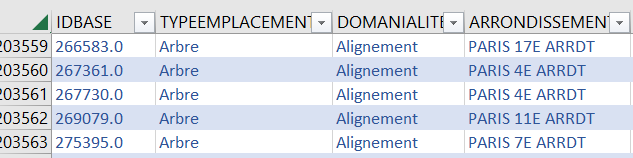 Lycée Richelieu - Rueil-Malmaison – Académie de Versailles
11
Les données structurées – Approche 1	                              Etape 2 – Exploitation des données – 5 –
Etape 2 : Exploitation des données
Note : Par le jeu des sélections sur les colonnes, faire afficher les platanes dans le 6ème arrondissement sur le Boulevard Saint Germain.
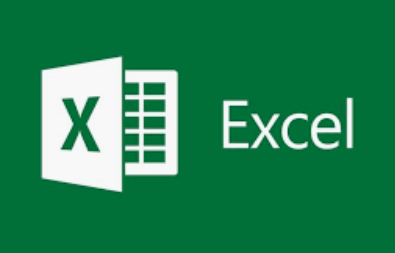 Tableur
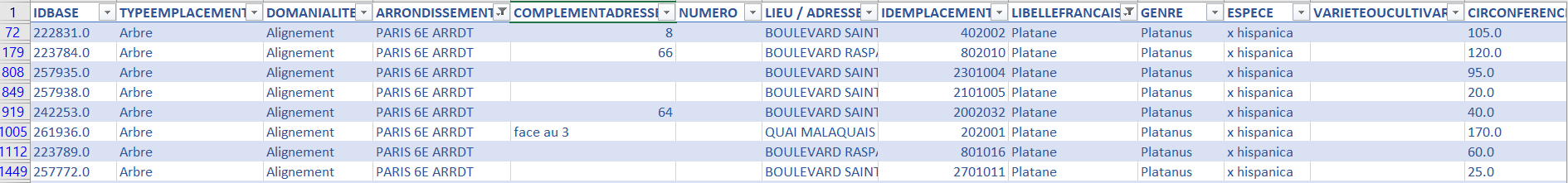 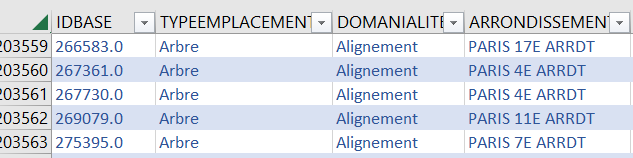 Lycée Richelieu - Rueil-Malmaison – Académie de Versailles
12
Les données structurées – Approche 1	                              Etape 2 – Exploitation des données – 6 –
Etape 2 : Exploitation des données
Note : Classer les arbres par hauteur et indiquer quelle serait la taille de celui qui est le plus haut.
Excel Français
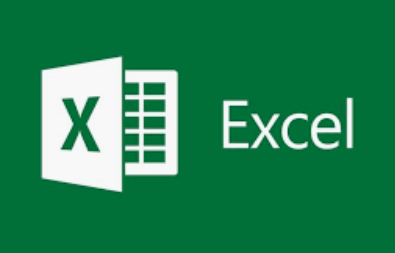 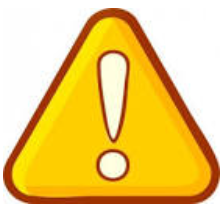 Excel Anglais
Tableur
Données au format normalisé
. à transformer en ,
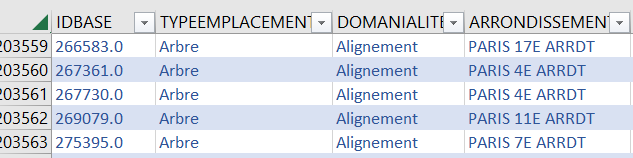 Sélectionner la colonne puis Remplacer
Lycée Richelieu - Rueil-Malmaison – Académie de Versailles
13
Les données structurées – Approche 1	                              Etape 2 – Exploitation des données – 7 –
Etape 2 : Exploitation des données
Note : Classer les arbres par hauteur et indiquer quelle serait la taille de celui qui est le plus haut.
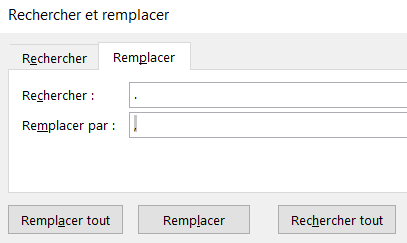 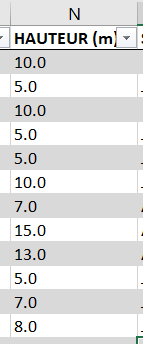 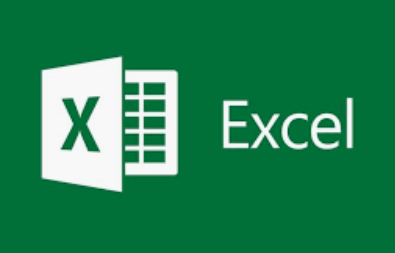 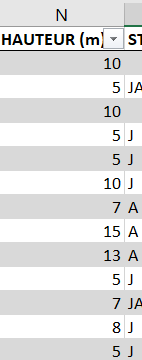 Tableur
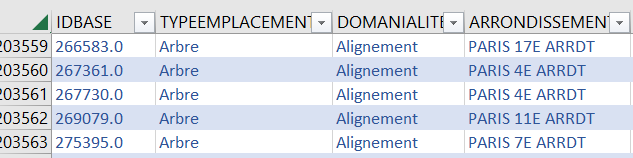 Lycée Richelieu - Rueil-Malmaison – Académie de Versailles
14
Les données structurées – Approche 1	                              Etape 2 – Exploitation des données – 8 –
Etape 2 : Exploitation des données
Note : Classer les arbres par hauteur et indiquer quelle serait la taille de celui qui est le plus haut.
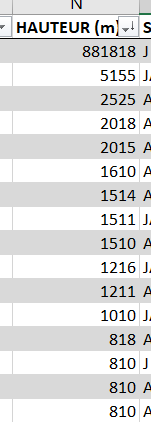 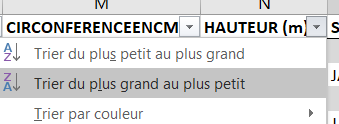 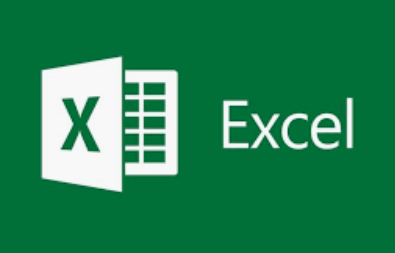 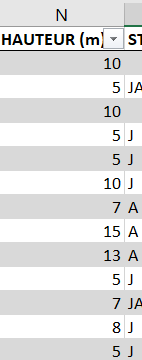 Tableur
Sensibilisation aux données aberrantes et à la qualification d’une base de données
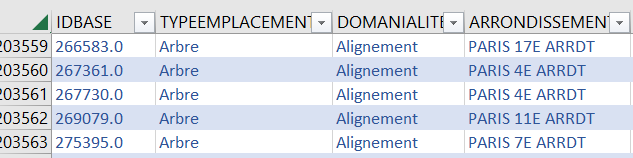 L’ arbre le plus haut du monde mesure    …   116 m
Lycée Richelieu - Rueil-Malmaison – Académie de Versailles
15
Les données structurées – Approche 1	                              Etape 2 – Exploitation des données – 9 –
Etape 2 : Exploitation des données
Note : Déterminer le nombre d’arbres remarquables à Paris
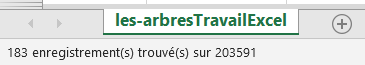 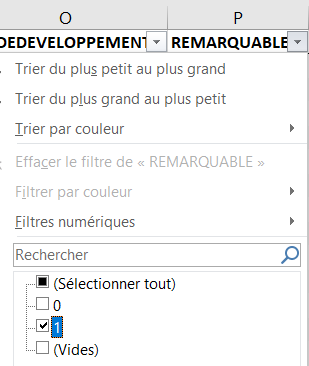 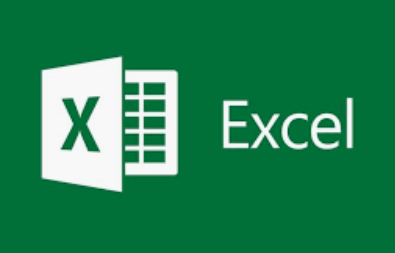 Tableur
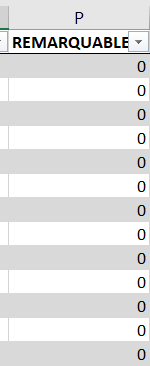 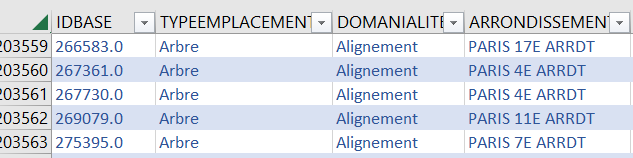 Lycée Richelieu - Rueil-Malmaison – Académie de Versailles
16
Les données structurées – Approche 1	                            Etape 2 – Exploitation des données – 10 –
Etape 2 : Exploitation des données
Note : Déterminer le nombre d’arbres remarquables à Paris
Note : et ceux du 6ème arrondissement
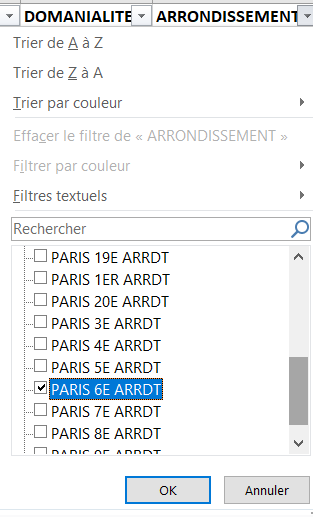 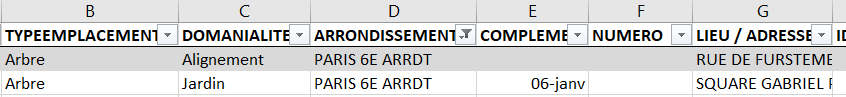 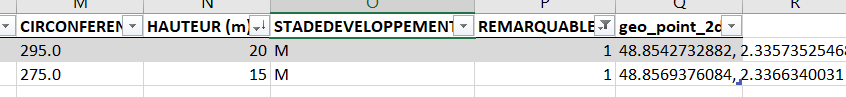 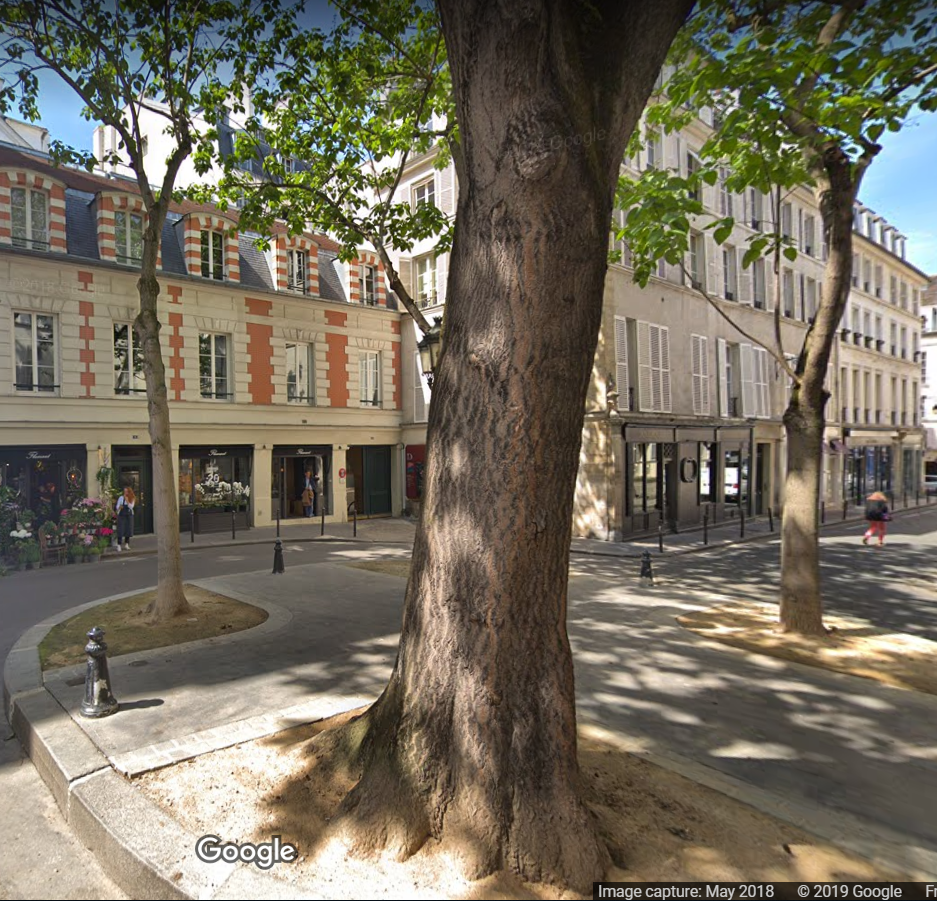 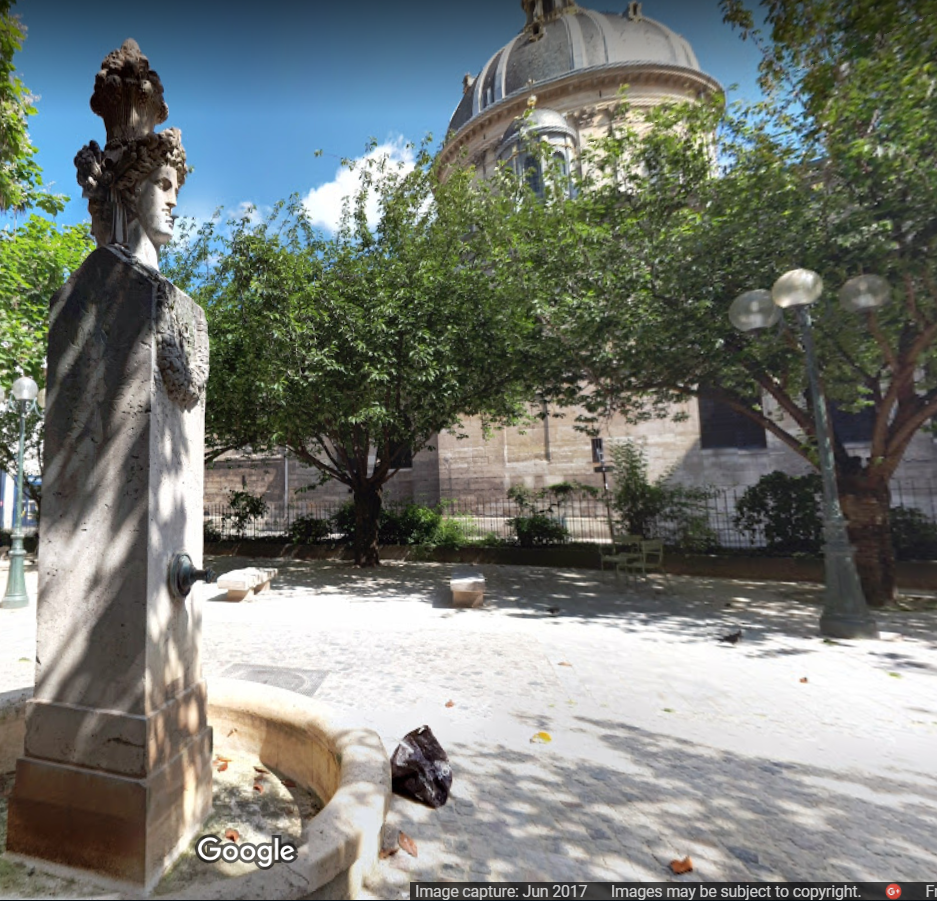 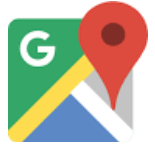 Un peu de Google Maps et on sait tout …
Lycée Richelieu - Rueil-Malmaison – Académie de Versailles
17
Les données structurées – Approche 2	                                                    Besoins pour l’activité – 1 –
Approche 2 : Mise en place d’un programme en Python – Ordre des activités pas tout à fait respecté avec l’approche 1.
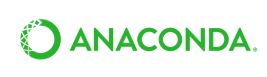 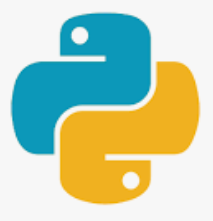 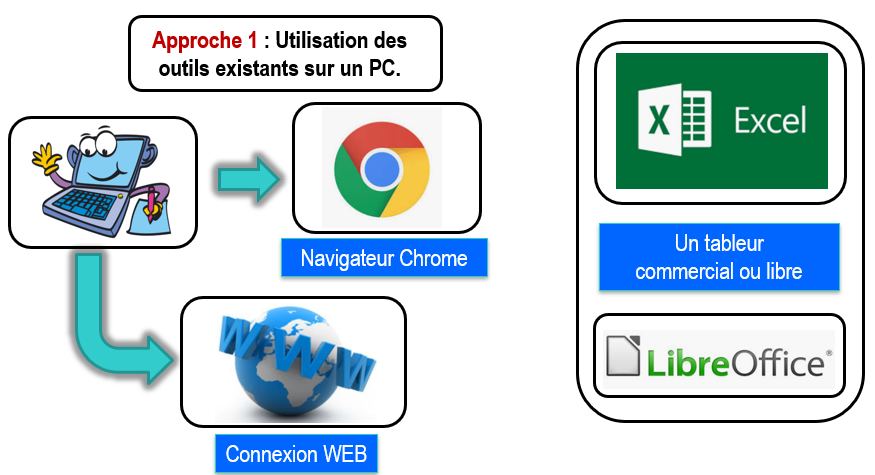 EDI Python
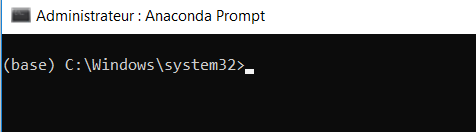 Un accès à la console en mode administrateur est préférable (mais pas nécessaire dans ce cas).
Note : Suivant les configurations des établissements, il peut y avoir des difficultés de configuration de la passerelle.
Tous les besoins de la première approche
Lycée Richelieu - Rueil-Malmaison – Académie de Versailles
18
Les données structurées – Approche 2	                                                    Besoins pour l’activité – 2 –
Installation outils
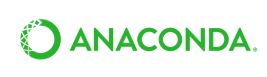 Ces bibliothèques sont installées sur la plupart des versions.
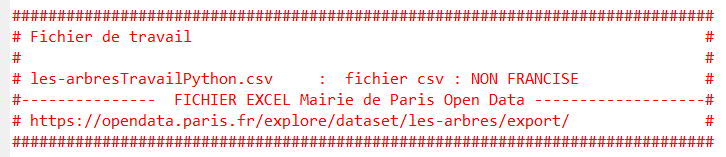 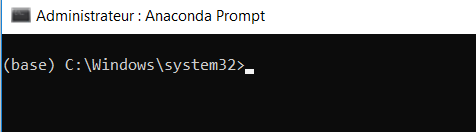 Il faut s’assurer que le fichier est dans le même répertoire que le programme et le renommer les-arbresTravailPython.csv
PrérequisCsv et Matplotlib
Lycée Richelieu - Rueil-Malmaison – Académie de Versailles
19
Les données structurées – Approche 2	                                 Etape 1 – Ouverture du fichier csv – 1 –
Etape 1 : Ouverture du fichier
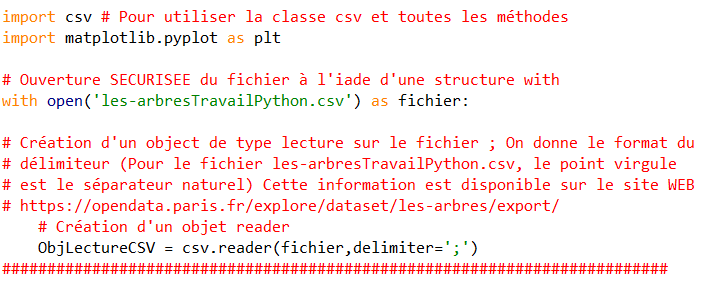 Utilisation d’une structure with
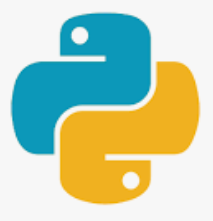 IDE Python
Précision pour le délimiteur
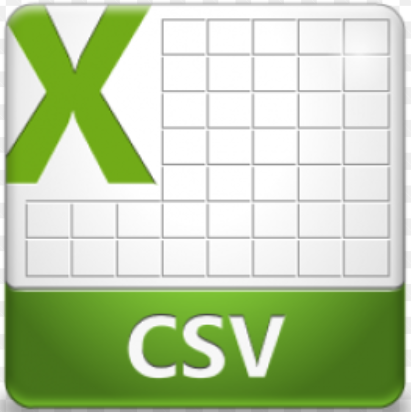 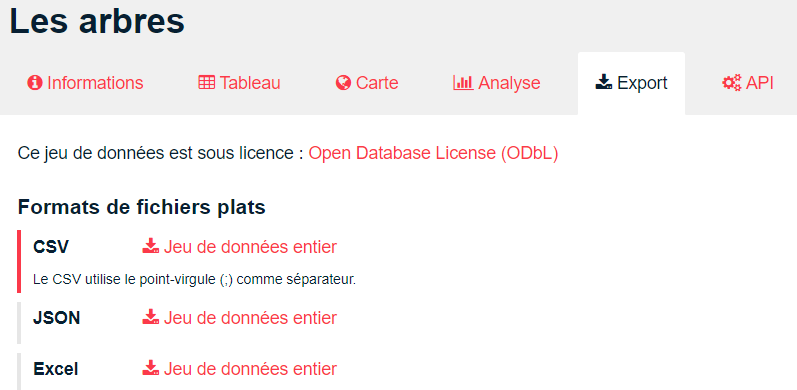 Lycée Richelieu - Rueil-Malmaison – Académie de Versailles
20
Les données structurées – Approche 2	                                 Etape 1 – Ouverture du fichier csv – 1 –
Etape 1 : Ouverture du fichier
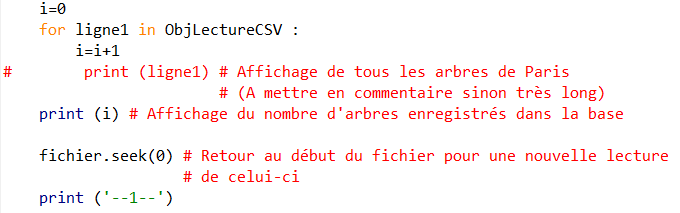 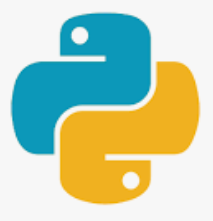 IDE Python
Affichage du nombre de données dans la table 
(ou éventuellement du contenu de toute la table)
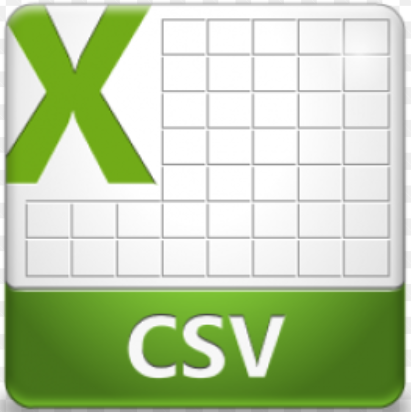 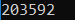 Il y a finalement beaucoup d’arbres dans Paris.
Lycée Richelieu - Rueil-Malmaison – Académie de Versailles
21
Les données structurées – Approche 2	                                         Etape 2 – Création des listes – 1 –
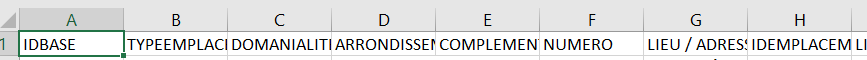 Etape 2 : Création des listes en association avec les colonnes du fichier csv
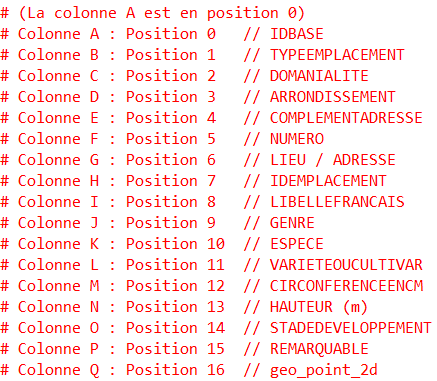 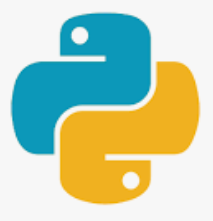 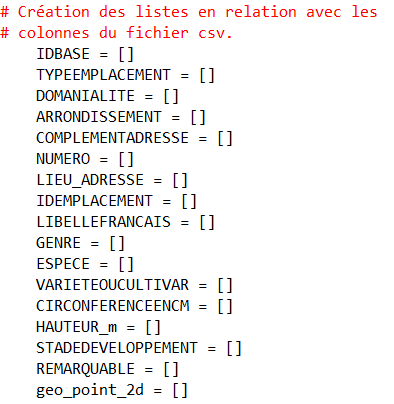 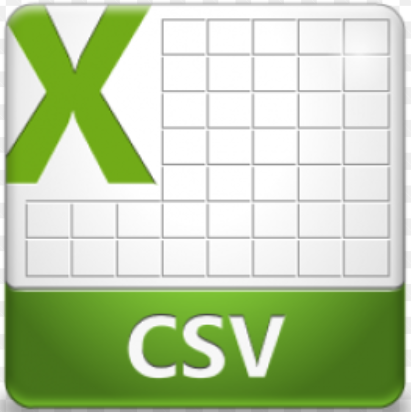 IDE Python
Toutes les listes ne seront pas utilisées.
Lycée Richelieu - Rueil-Malmaison – Académie de Versailles
22
Les données structurées – Approche 2	                              Etape 3 – Exploitation des données – 1 –
Affichage des données de hauteur sans pré traitement.
Etape 3 : Exploitation des données
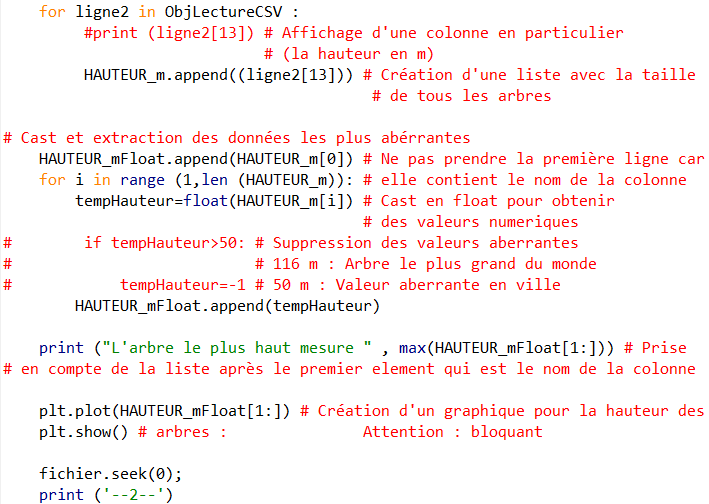 Suppression des lignes de pré traitement des données.
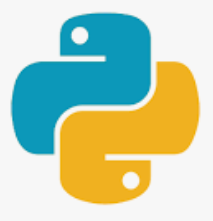 IDE Python
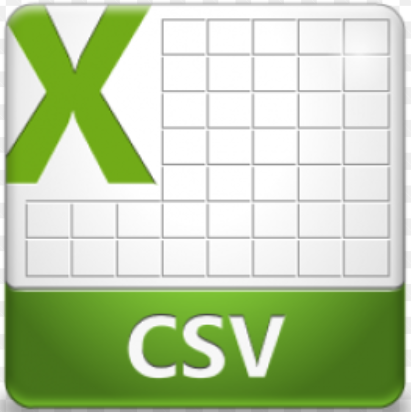 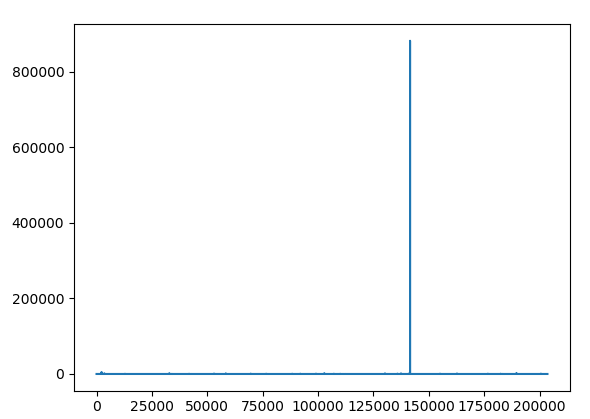 Données aberrantes
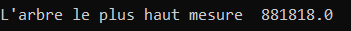 Lycée Richelieu - Rueil-Malmaison – Académie de Versailles
23
Les données structurées – Approche 2	                              Etape 3 – Exploitation des données – 2 –
Affichage des données de hauteur avec pré traitement.
Etape 3 : Exploitation des données
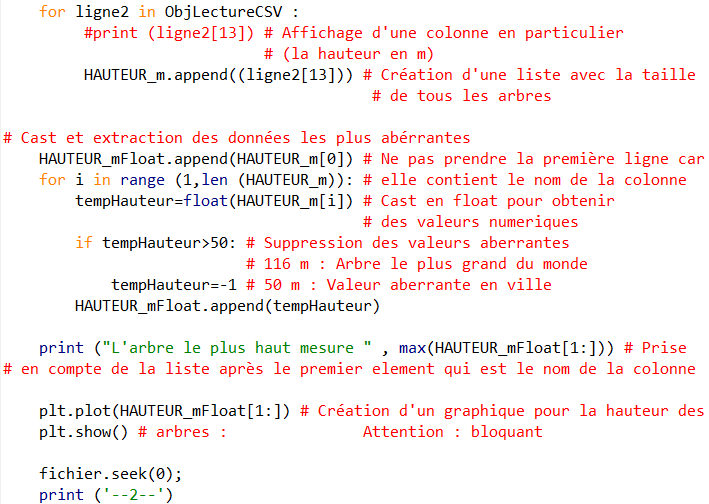 Insertion des lignes de pré traitement des données.
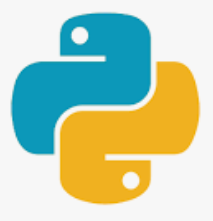 IDE Python
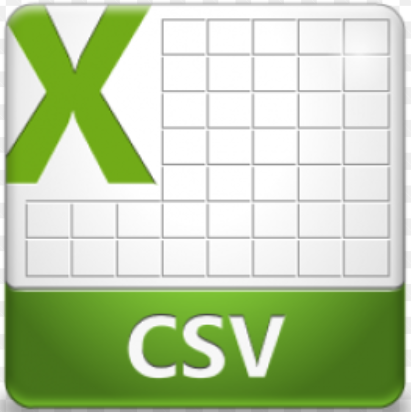 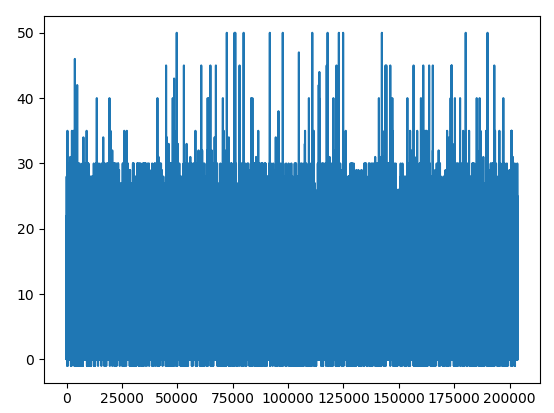 Données filtrées
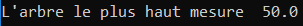 Lycée Richelieu - Rueil-Malmaison – Académie de Versailles
24
Les données structurées – Approche 2	                              Etape 3 – Exploitation des données – 3 –
Affichage des données sous forme de requête.
Etape 3 : Exploitation des données
Note : Rechercher les platanes dans le 6ème arrondissement sur le Boulevard Saint Germainet leur nombre (en autonomie).
Première approche des requêtes SQL
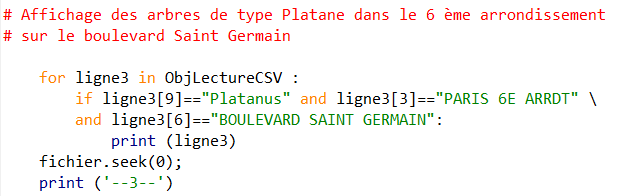 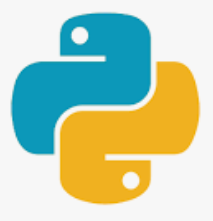 IDE Python
Activité en autonomie
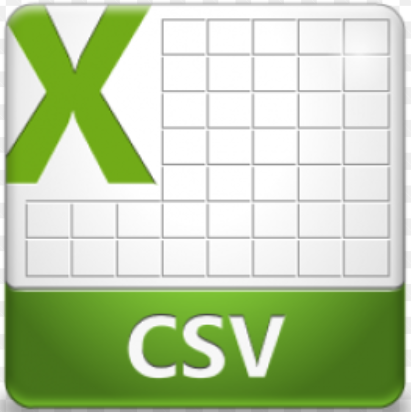 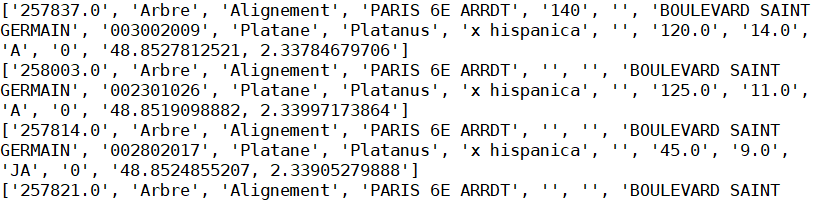 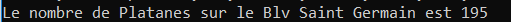 Lycée Richelieu - Rueil-Malmaison – Académie de Versailles
25
Les données structurées – Approche 2	                              Etape 3 – Exploitation des données – 4 –
Affichage des données sous forme de requête.
Etape 3 : Exploitation des données
Note : Rechercher les arbres remarquables dans Paris puis dans le 6ème arrondissement avec les coordonnées GPS.
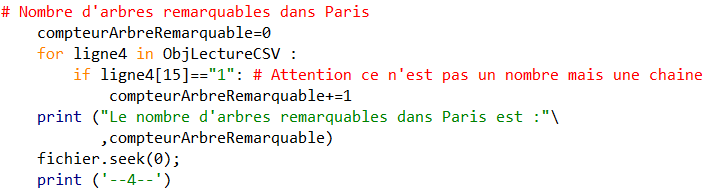 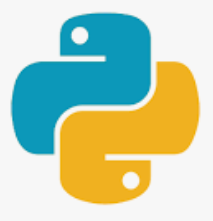 IDE Python
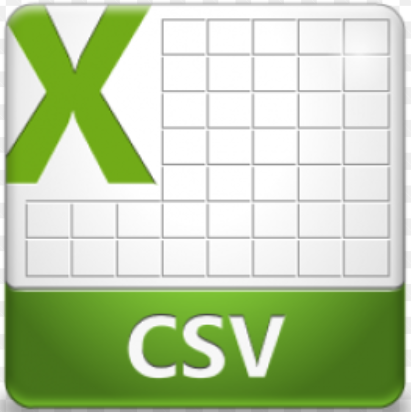 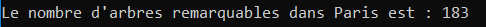 Activité en autonomie
Lycée Richelieu - Rueil-Malmaison – Académie de Versailles
26
Les données structurées – Approche 2	                              Etape 3 – Exploitation des données – 5 –
Affichage des données sous forme de requête.
Etape 3 : Exploitation des données
Note : Rechercher les arbres remarquables dans Paris puis dans le 6ème arrondissement avec les coordonnées GPS.
Activité en autonomie
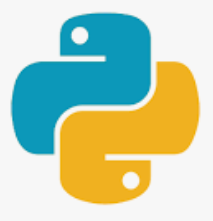 IDE Python
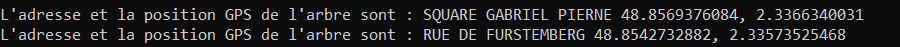 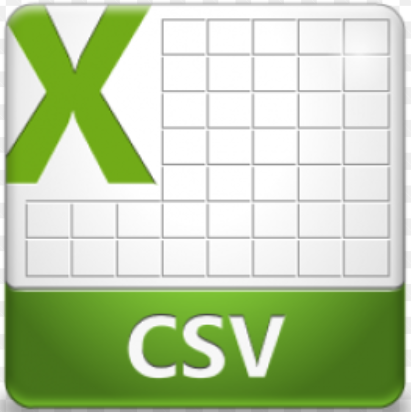 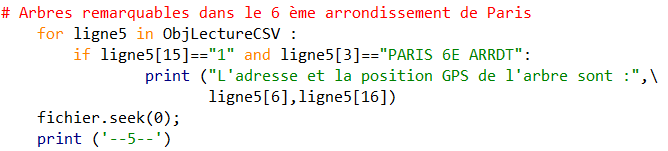 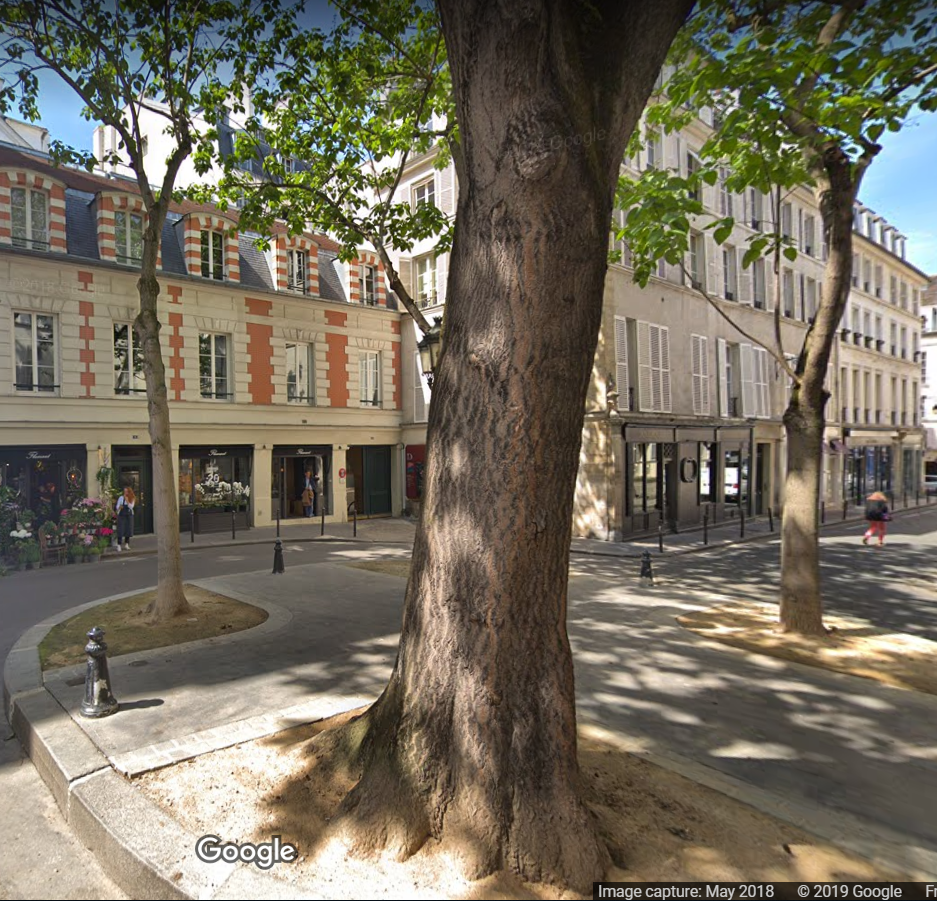 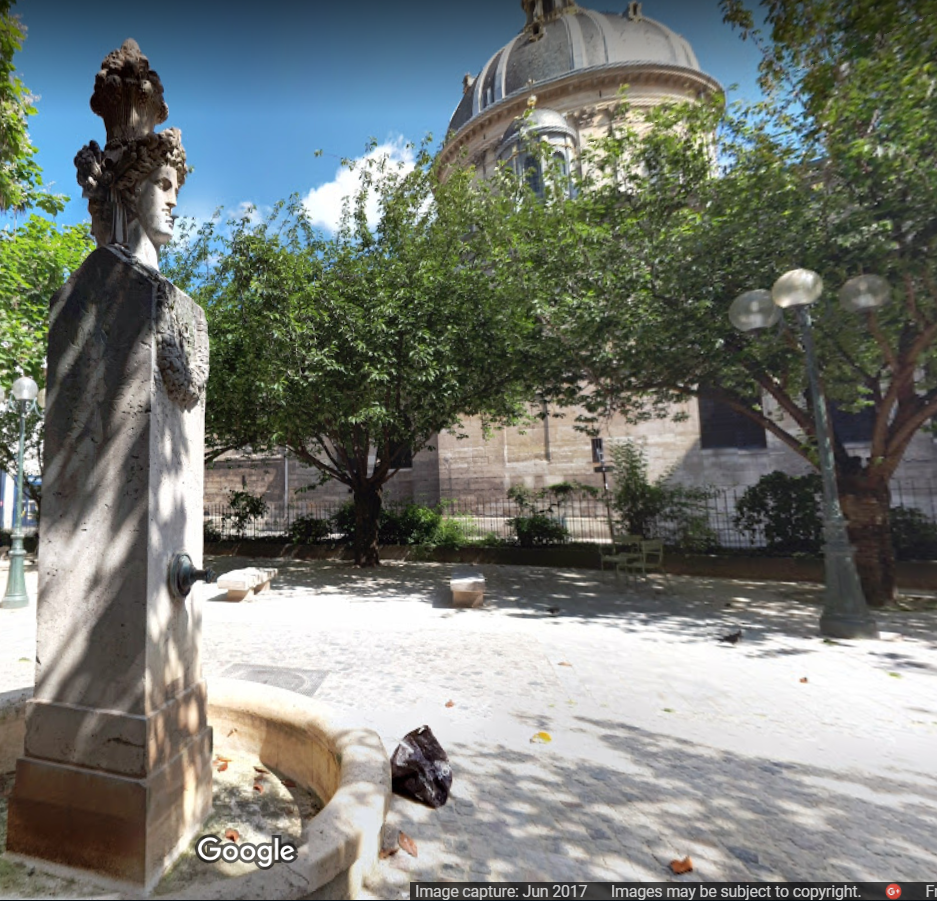 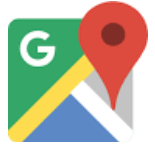 Lycée Richelieu - Rueil-Malmaison – Académie de Versailles
27
Merci de votre attention
Avez-vous des questions ?
Christophe DEBERNARDI
http://chdebernardi.fr
Lycée Richelieu - Rueil-Malmaison – Académie de Versailles
28